YOUR PERSONAL DATA JOURNEY THROUGH TUS
You can learn more about how your data is processed here.
Slide Title
Admissions
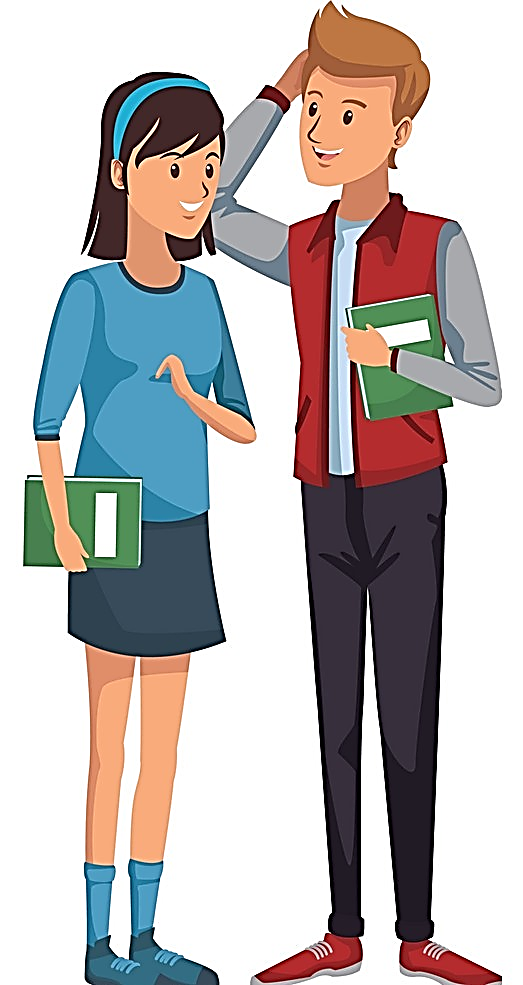 Registration
Course Timetables
Direct Entry Online 
CAO Application list
Deferral Letters
I.D Cards
The details you provide on registration annually.  All records are held on a secure student record management system (SRMS).
Name, Student No, Programme you are registered on and the times of lectures and practicals.
Your face and you I.D. number
Library
Fees and Grants
Faculty Admin….
Faculty Administration
The Library System holds Name, Student I.D. and borrowing record
Applications for internal transfer, exit awards, exemptions, etc,  Photographs
On the SRMS. Your Bank details for grants, payment records, access restricted to relevant staff only.
Emails and letters you send and receive; Medical Certs you submit; Meeting minutes, Elective forms, attendance record, Class lists,
I.T. Access
Your access details, log records, history
For more information datacompliance@tus.ie or 090 6468009 or +353 (0) 61 293044
We have a retention schedule with timelines on how long data is held
Student Resource – Confidential Services
Lecturing Staff
Pastoral Care
Counselling; Health Centre; Access and Mature Student Services; Careers;
Learning Support Services; Tutors; Academic Writing Centre.
Find out more  on our website!
Correspondence, Attendance lists, CA, project work, and results.
Confidential help and support
PASS
Graduation & Alumni
Registrar
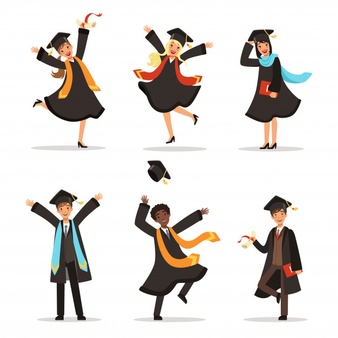 Examinations
Volunteer? Name, ID,
Your record is held on the SRMS and shared with you via Digitary.      When you join the Alumni we keep the details you supply until you tell us not to!
Details of academic issues, including requests for internal transfer; exam breach hearings; special awards;
Your details on the SRMS are loaded on a secure system to schedule your exams.  This includes any special requirements.  Your official results broadsheets are held indefinitely here.